Ονοματεπώνυμο: Έλενα Μαραγκού
Precision, Multisensory Integration and Bayesian brain
The brain is Bayesian!
Balance between prior knowledge and incoming evidence based on how reliable or “precise” these different sources of information are
Weight  	to that which is most reliable
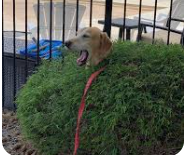 Multisensory Integration Problem
The capacity of combining information coming from different sensory modalities to get a more accurate representation of environment and body.

e.g.: in daylight	 visual cues are more accurate 			than auditory cues
	in night 		 the brain should rely more on 			auditory cues  
	 “multisensory cues come with different degrees of 	reliability, and the reliability of a given cue can 	change in different context”
“If sight says right and sound says left, we should dive in straight ahead.”
Is this always optimal, even when some signals are more reliable than others?
Each sensory modality uses a different format to encode the same properties of the environment or body

Simple averaging is suboptimal
e.g.: change in eye position or body posture => different responses to neural responses  for the position of an object (receptive fields). The brain must take into account the movements of the body in the space and elaborate computations are required to interpret neural responses
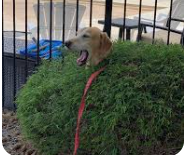 Our perceptual systems combine different signal according to their reliability or uncertainty.

Low noise -> high precision & higher weight to those channels that are more precise

Ventriloquist’s dummy: more weight to what we see
Eventually, we move off to the right, as our brains place more trust in the more accurate visual information
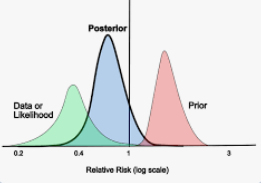 Optimal Combination of Sensory inputs with Varying Reliabilities
Bayesian framework:
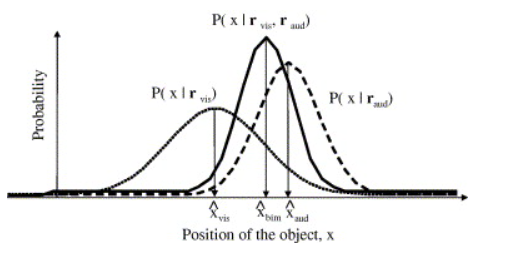 P(x|rvisP(x|raud), P(x|rvis,raud) : 
posterior probability

[of object after taking into account the sensory input, r and prior P(x)]

     x:	 position of an object that 	can be seen and heard at the 	same time
     rvis: 	neural responses in the 	visual cortex
     raud:	 neural responses in the 	auditory
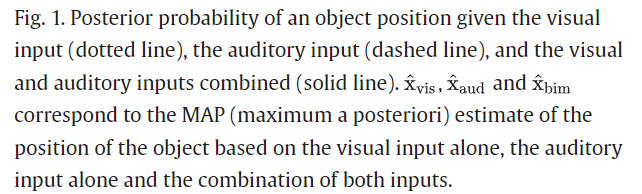 If the auditory input is more reliable than visual input (<σ2) then the bimodal estimate of position should be closer to the auditory estimate and vice versa
:values that maximize the distribution (MAP)
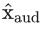 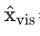 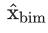 Precision and Prediction
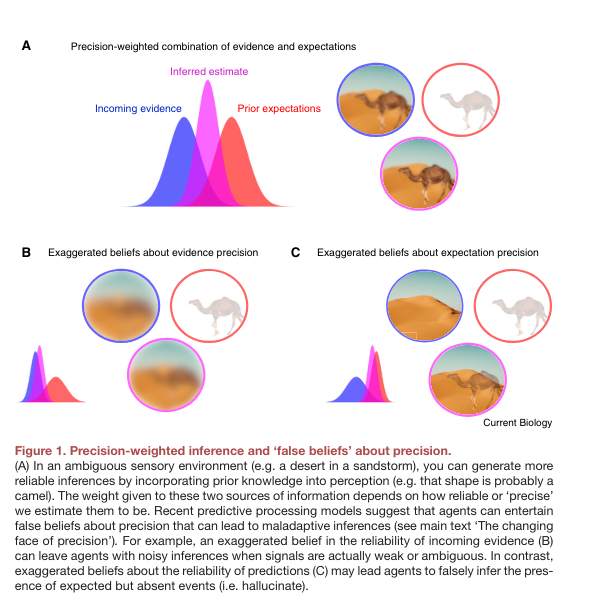 We tend to combine bottom up sensory signals with top down expectations (e.g.: camel and polar bear in the dessert)

But how sure are we about our predictions and how much about the evidence?

To what degree does the present resembles the past?
Update our predictions and our top-down predictions become less precise
More weight to bottom-up signals
https://www.cell.com/current-biology/pdf/S0960-9822(21)01034-4.pdf
https://www.sciencedirect.com/science/article/pii/S0928425704000841